Welcome to the uwc!
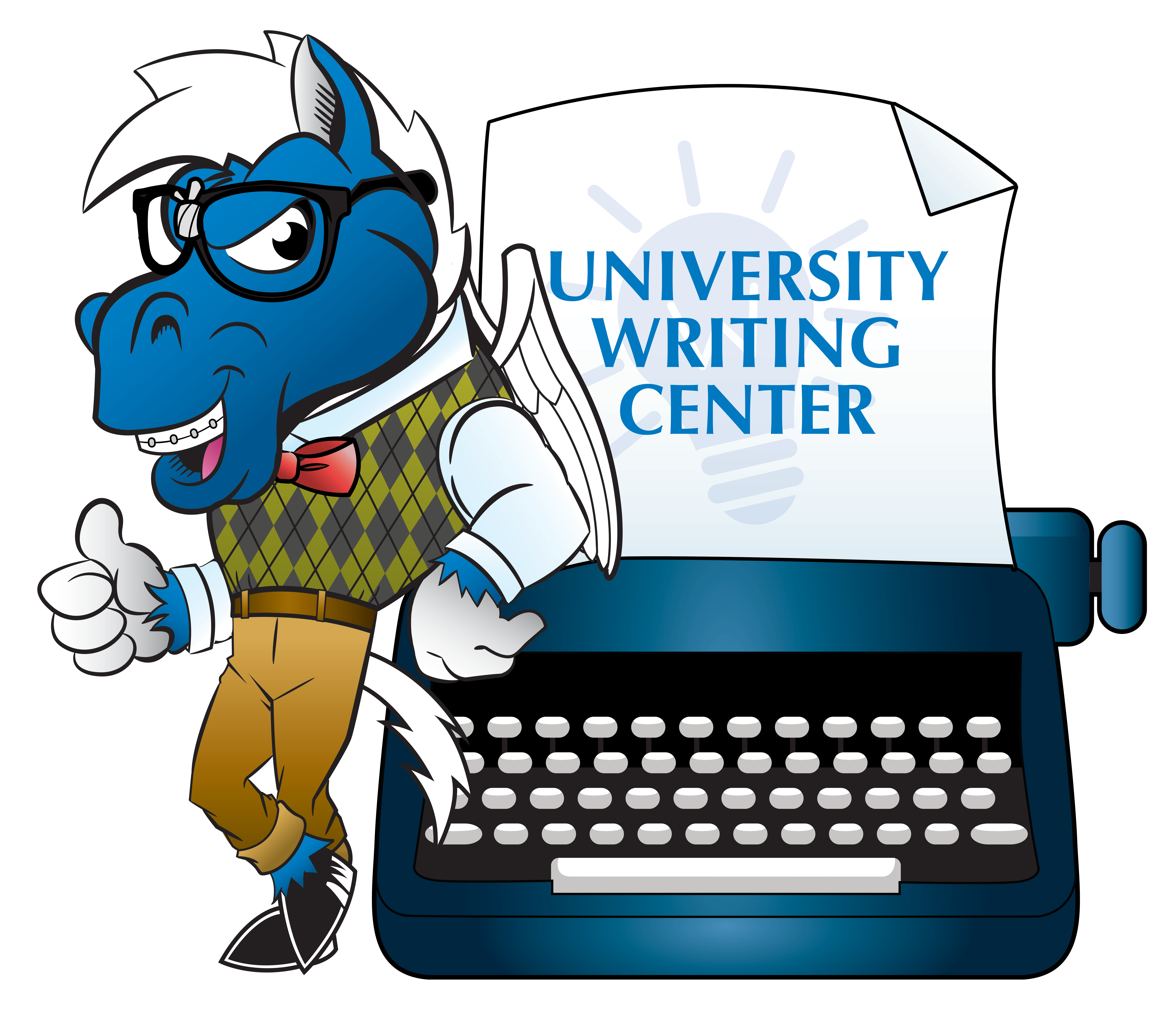 The Margaret H. Ordoubadian University writing center
Where is the UWC? What are our hours?
Face to face
Walker Library 362
Third floor, directly above Starbucks

Online

Days and times vary each semester. Check our website www.mtsu.edu/writing-center for hours and closings.
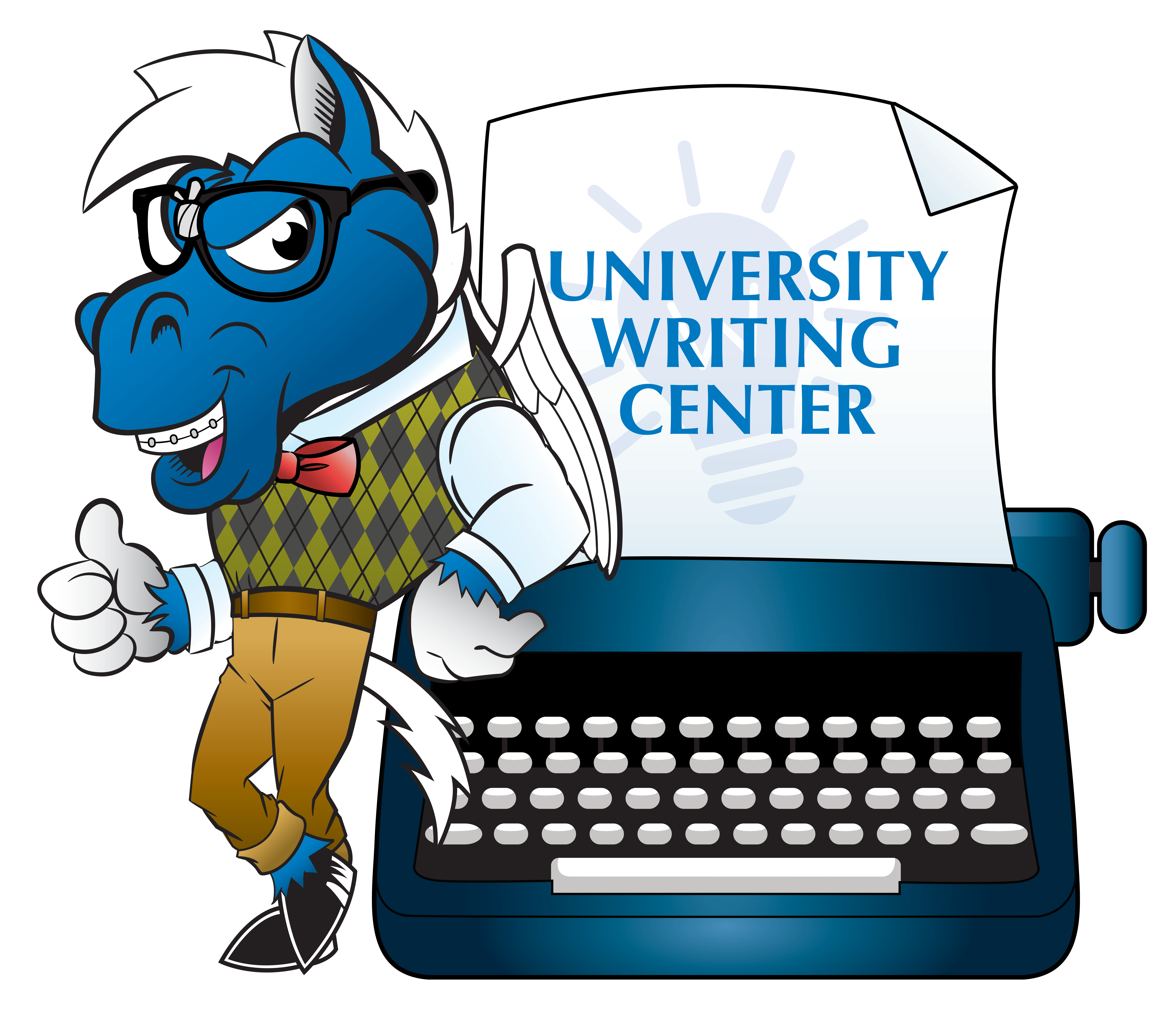 How can we help?
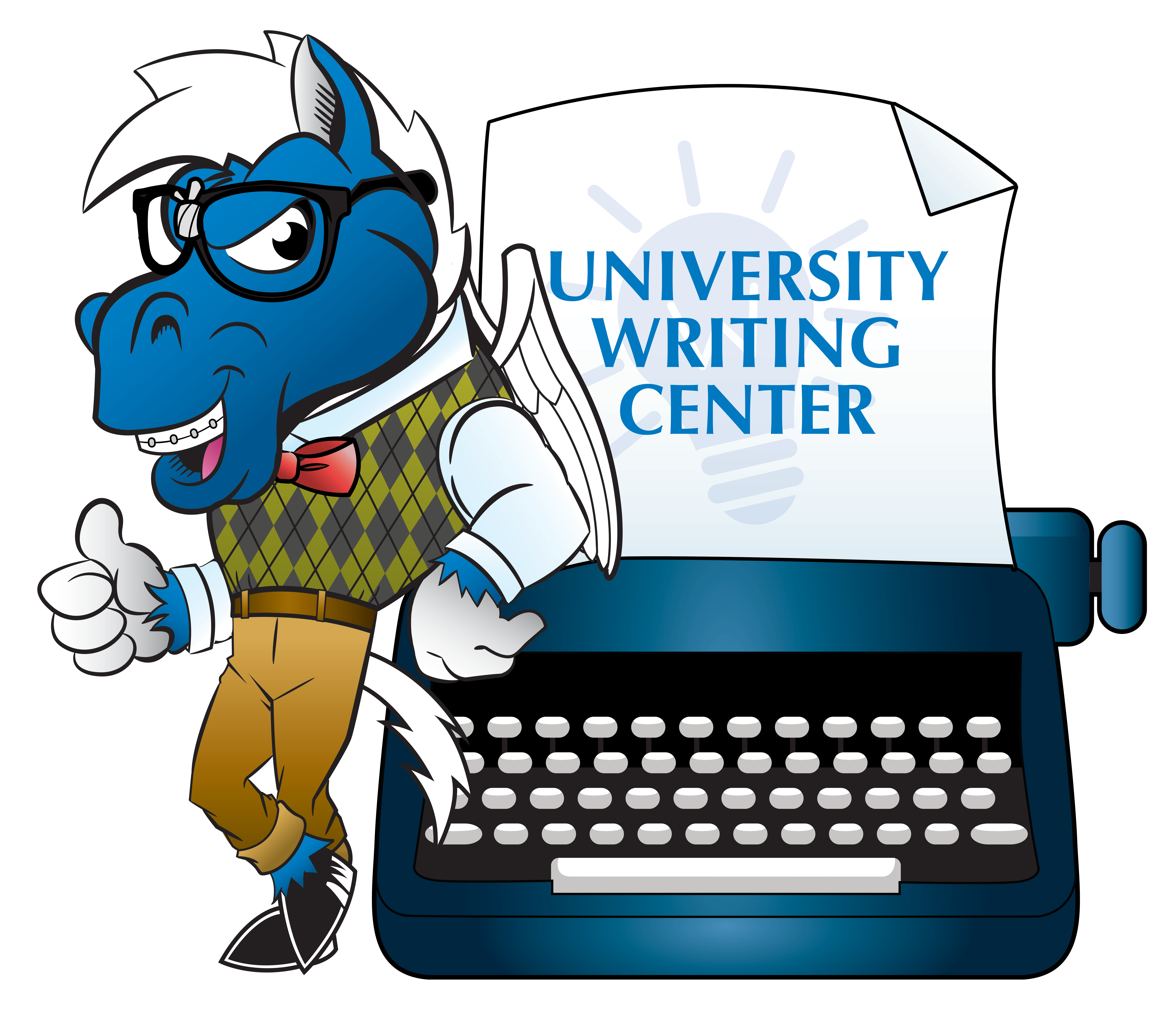 We work with writers during ALL stages of the writing process in ALL disciplines at ALL levels and provide support for projects from start to finish; 
We believe in providing you with tools to gain confidence in your writing; 
We will offer concrete strategies to meet assignment guidelines;
We focus on collaborating with writers to provide a peer-audience throughout the writing process.
What kinds of projects can you bring to a session?
If it’s any type of writing, we can help! 
Essays, research papers, or academic projects in any discipline
Speeches and outlines
Professional and business writing, such as resumes, cover letters, statements of purpose
Creative writing
Longer projects such as theses or dissertations
Content or artifacts for your ePortfolio
Multi-media projects such as PowerPoints, Prezis, or poster presentations (including for Scholar’s Week)
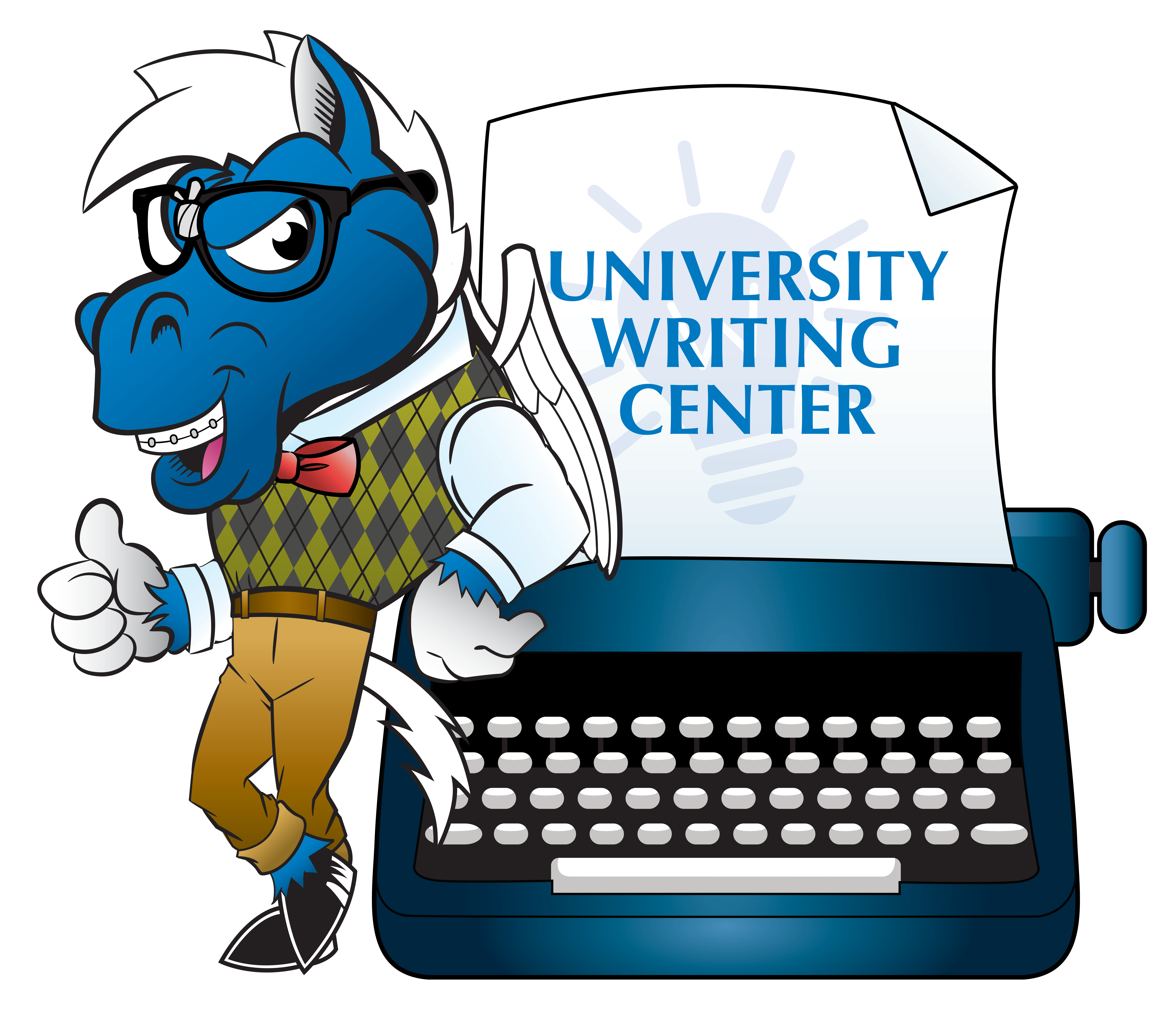 What kind of sessions are available?
Face to Face
In Person: visit LIB362 to meet with 
   a writing tutor to work on your writing;
Online Opportunities
Live Chat:  see and hear your tutor as you work online on a shared document, or
Document Drop: post your paper and have feedback emailed to you.
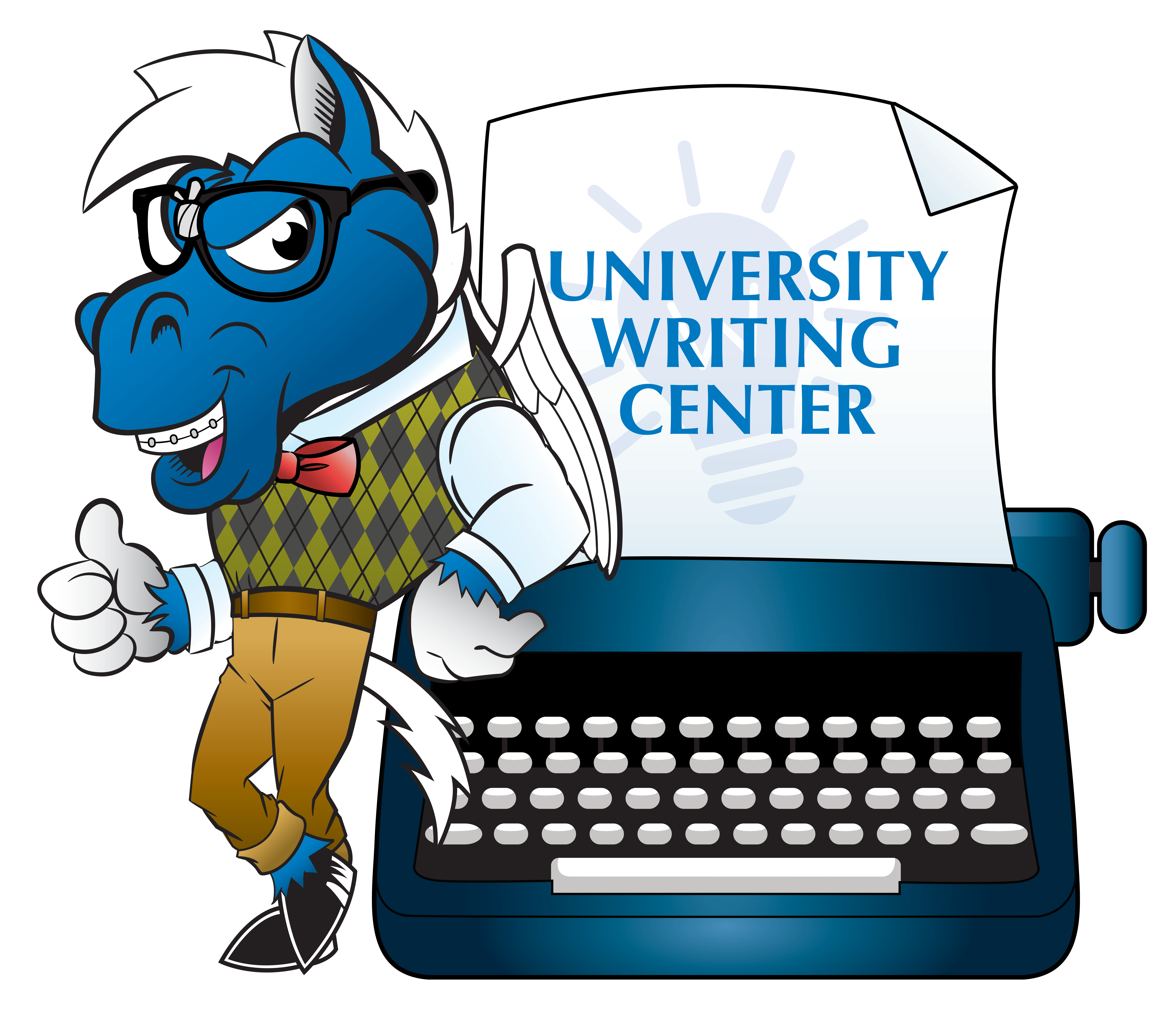 What are some tips for success?
Come early! Come often! (Up to one appointment per day)
Be detailed when making your appointment.  The more we know about your project, the better prepared we are to help!
Have access to your assignment sheet and any writing you have done.  
Have an open mind! We will try a variety of strategies to help you reach your writing goals. Likewise, feel free to share with us how you best learn.  We want to make sessions useful for you!
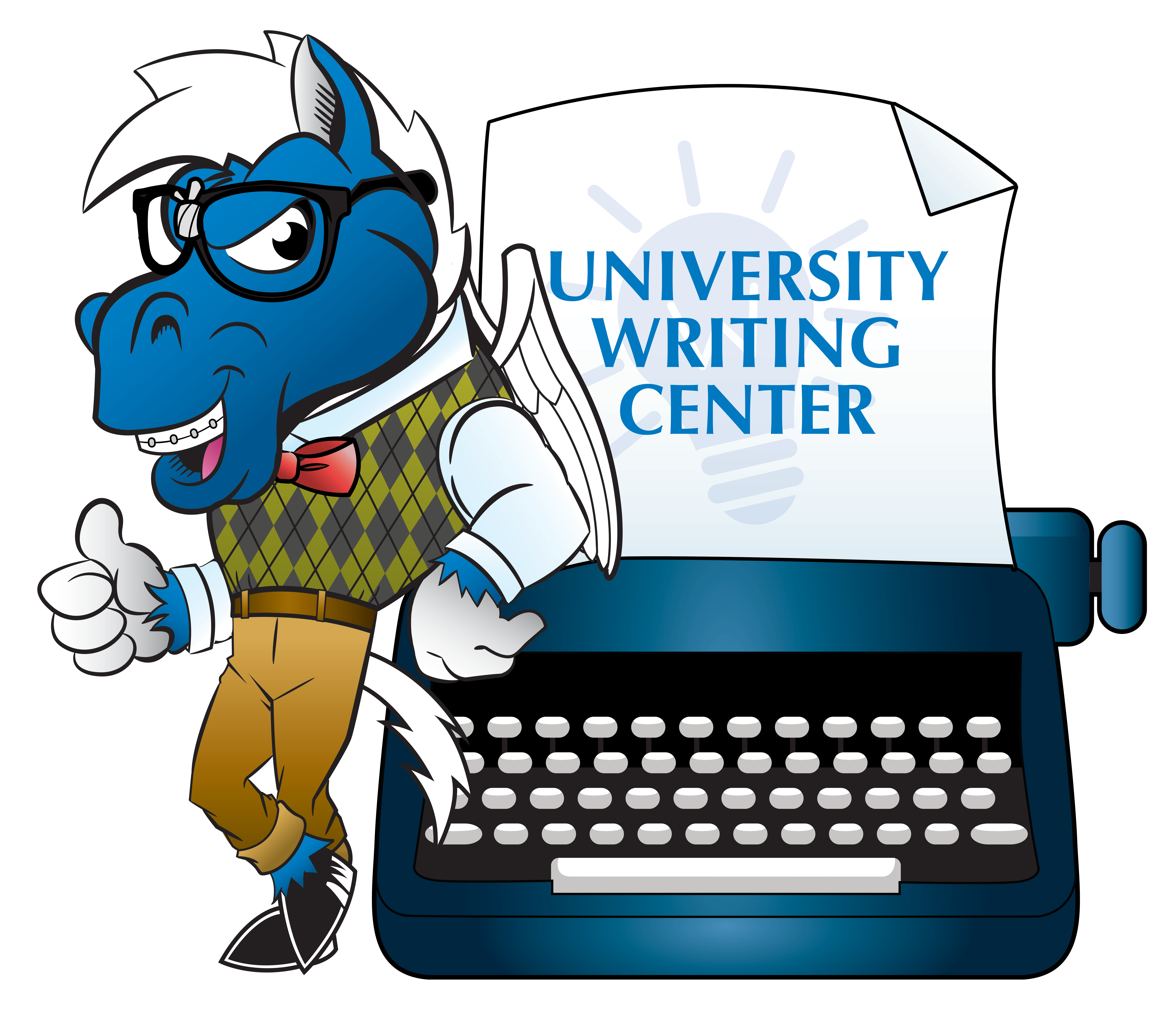 What are Other ways we support writers?
Writing Partnerships: 
Semester-long regularly scheduled weekly appointments with the same writing tutor for students wanting to grow specific writing skills or tackle large-scale or long-term projects
Writing Resources Online:
Handouts and more are available to help students through all stages of the writing process in all disciplines at www.mtsu.edu/writing-center
Short digital workshops on a variety of writing topics on our YouTube page.
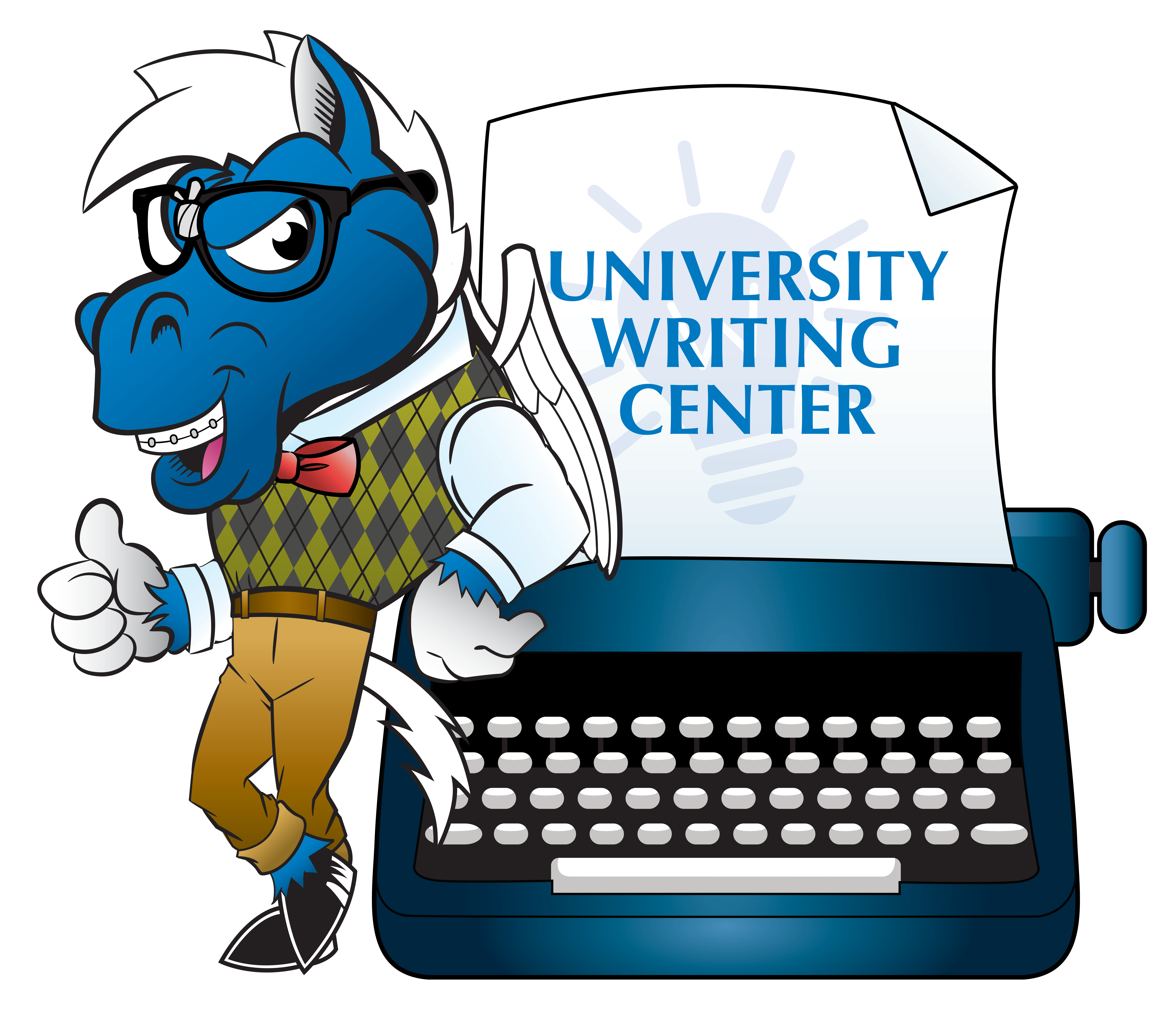 Connect with the UWC and schedule an appointment
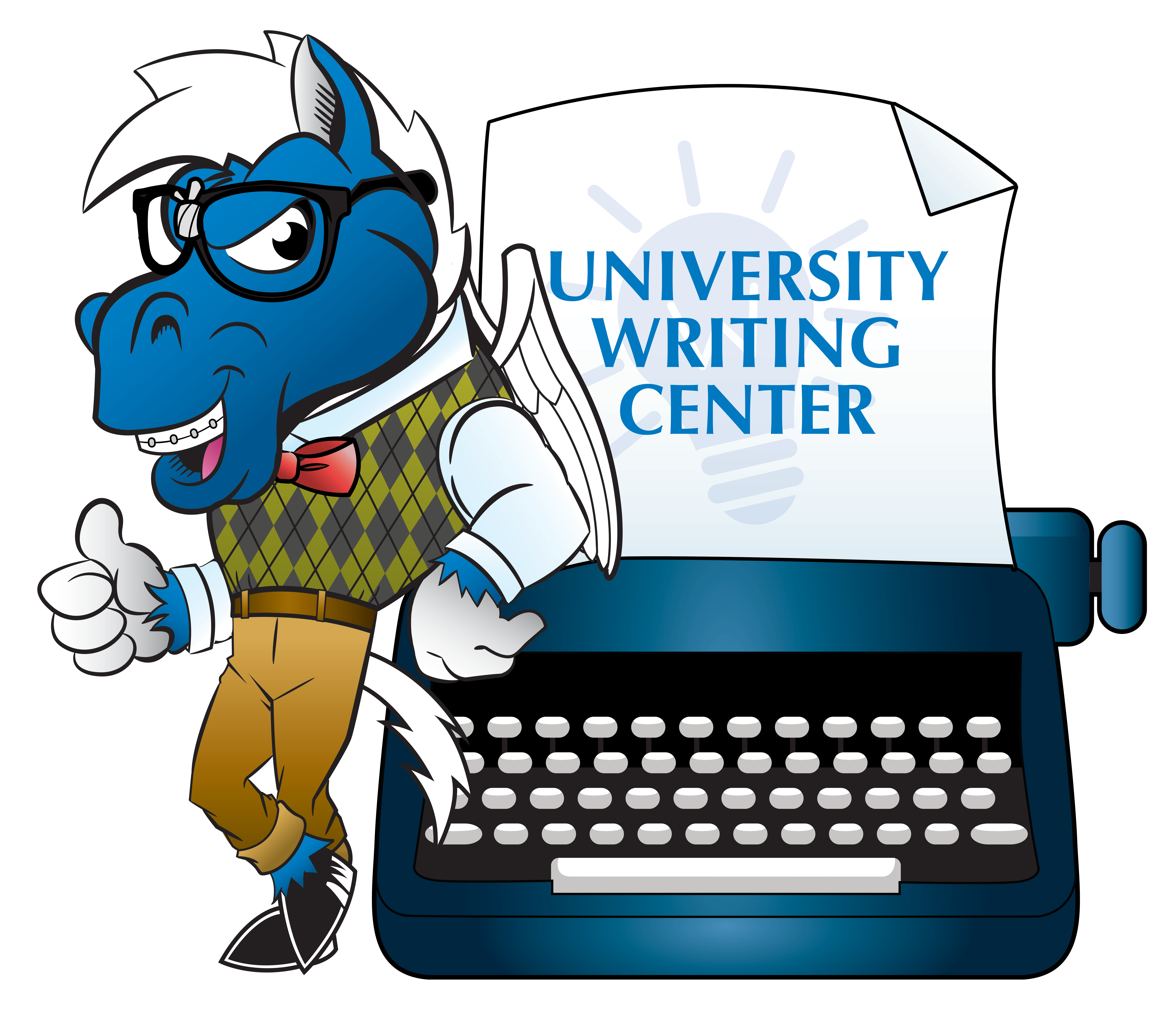 To schedule an appointment, you can:
Stop by LIB362 during open hours
Visit our website www.mtsu.edu/writing-center
Go directly to WC Online at mtsu.mywconline.com
Call the Writing Center at 615-904-8237
Follow us online for giveaways, events, and other important information!
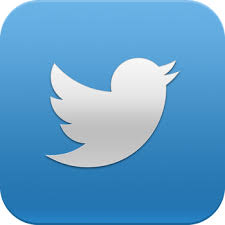 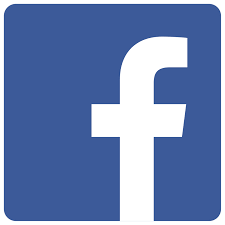 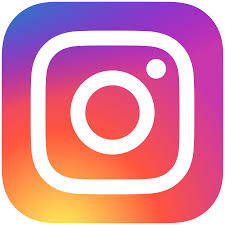 The Writing Center 
at MTSU
Mtsu_uwc
mtsuuwc